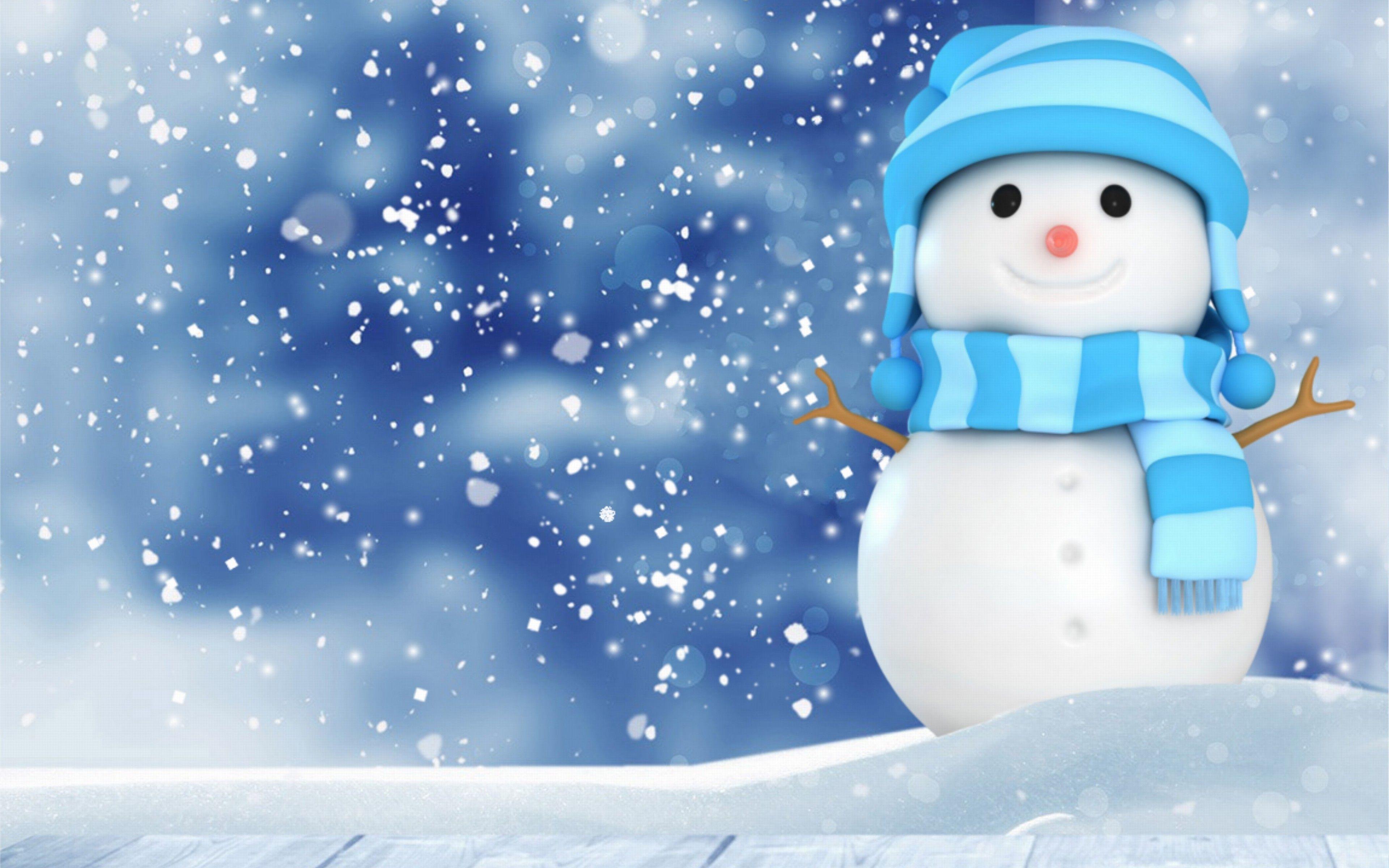 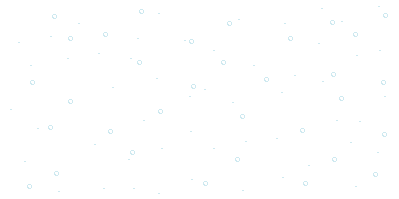 МАДОУ детский сад № 154 представляет:
творческий коллектив педагогов, младшего обслуживающего персонала, родителей и воспитанников -
участников районного конкурса
«Новогодний Екатеринбург - 2021»
в номинации 
«Лучшее новогоднее оформление»
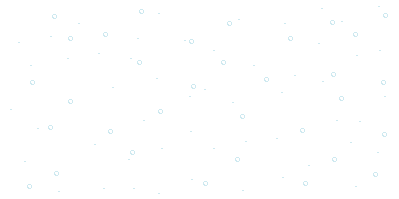 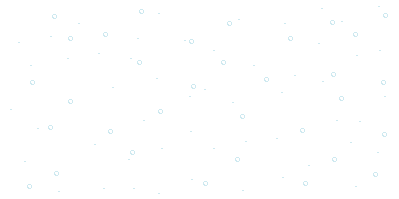 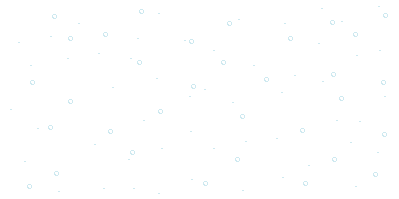 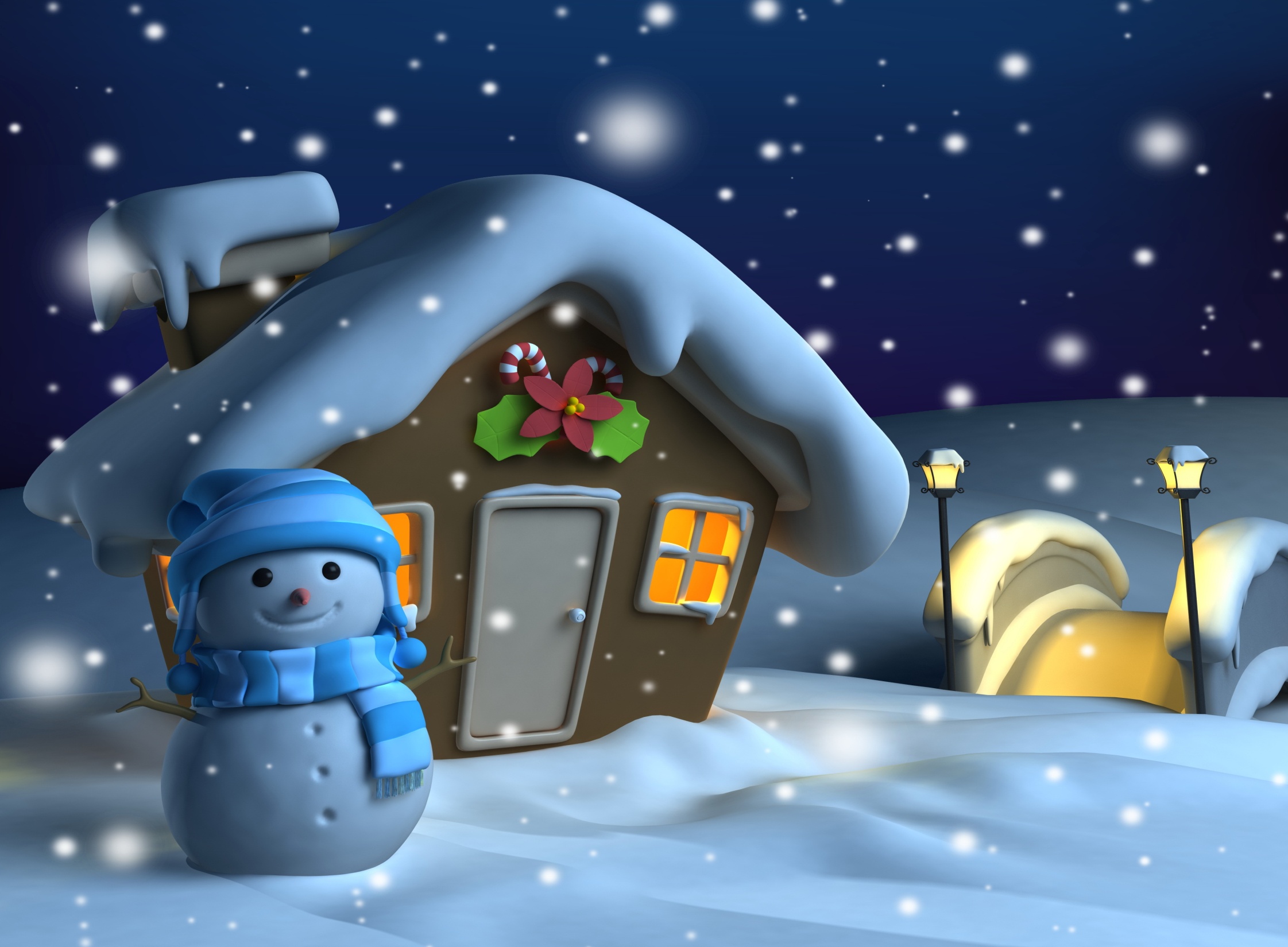 «Городок оживших Снеговиков»
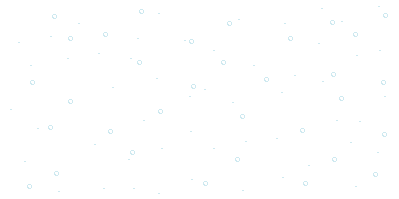 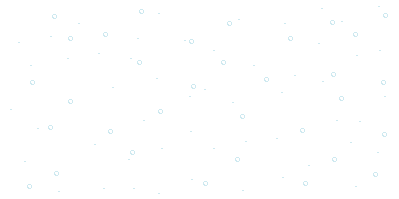 Как-то раз наш  педагог - Юлия Николаевнапринесла иллюстрацию, которая вызвала огромный восторг у наших дошколят. «Целый снежный город оживших Снеговиков! Вот! Это! Да!» - воскликнули ребята.«Как бы нам хотелось, ну, хоть на минутку очутиться в этом чудном месте!» – добавили дети.
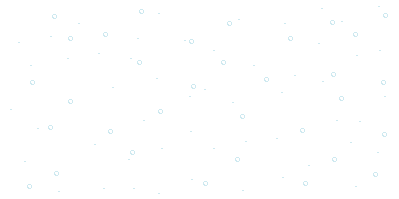 Наш детский сад станет прекрасным местом для создания Городка, где Снеговички смогут жить и наслаждаться, петь и танцевать, веселиться и играть!
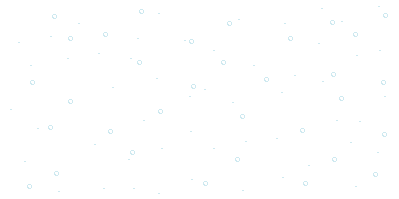 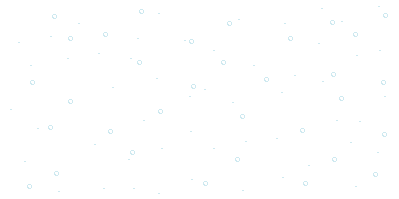 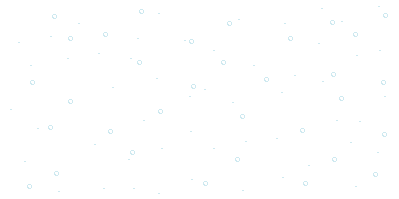 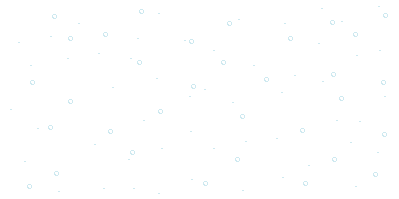 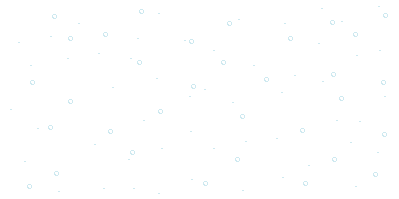 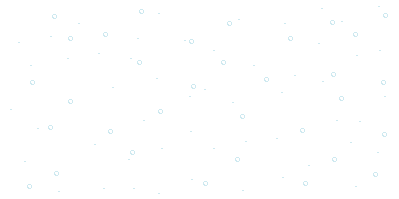 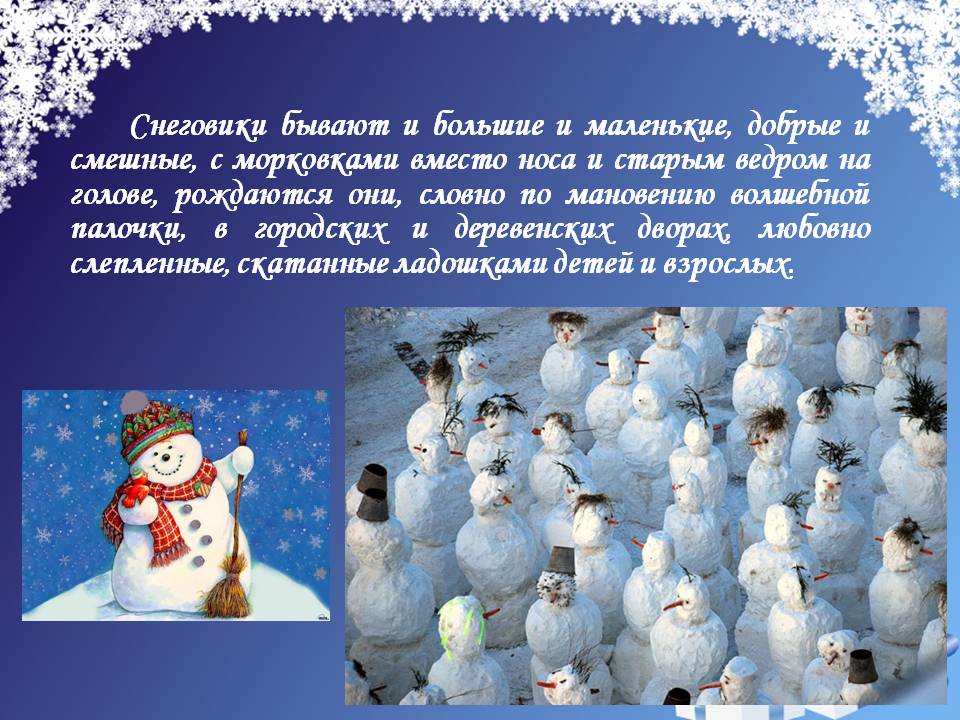 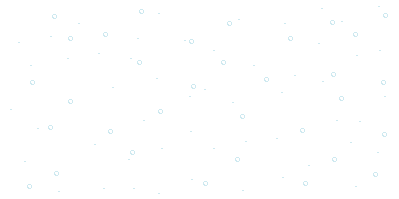 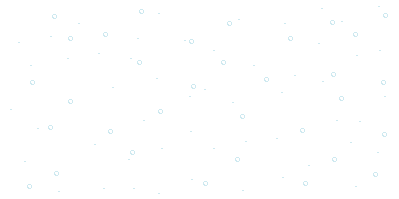 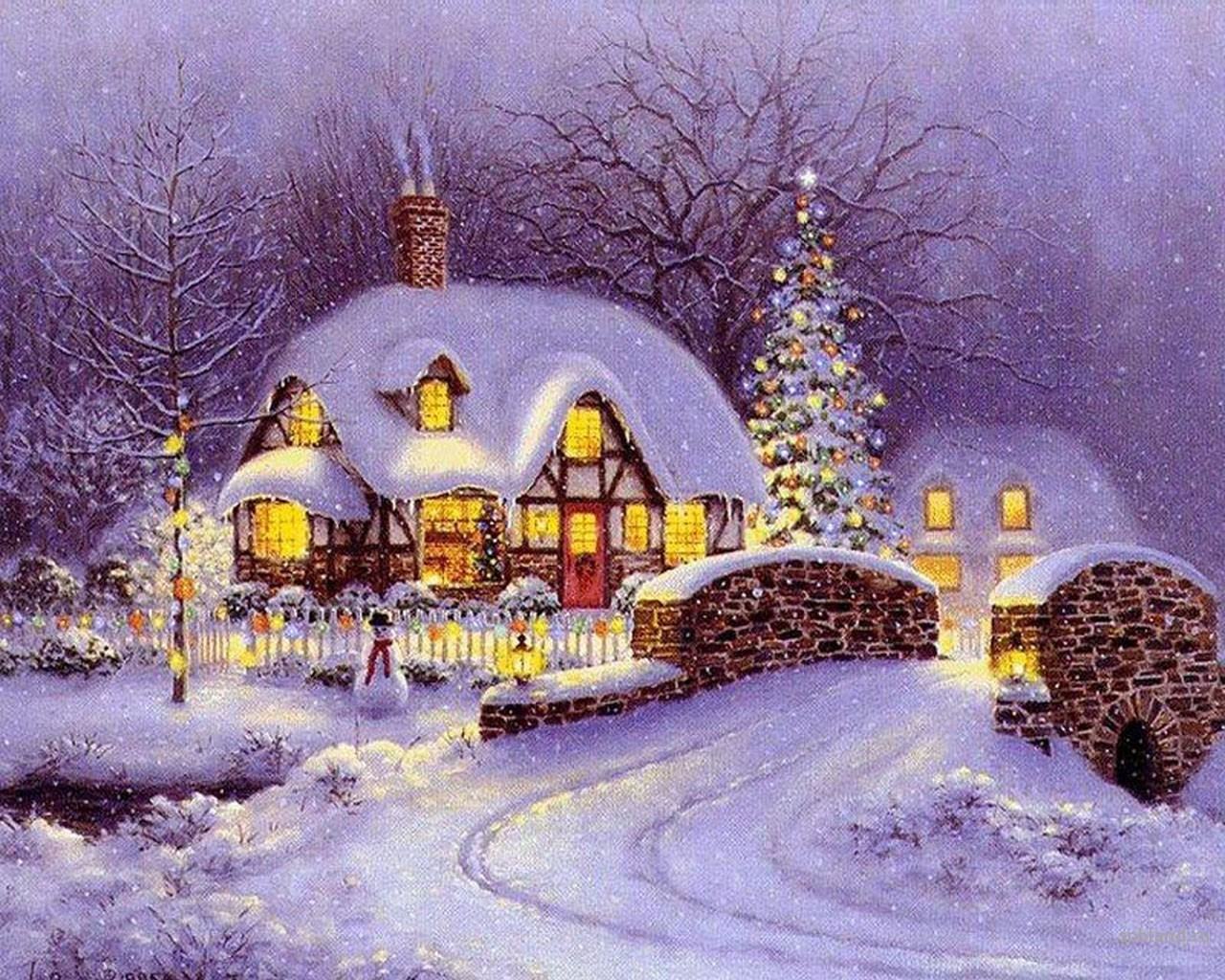 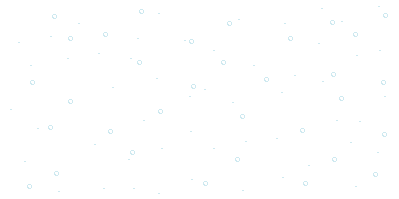 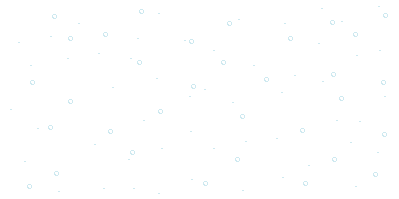 А, что нам стоит -построить 
свой Городок  оживших Снеговиков! 
Так и  решили- строим свой Город!
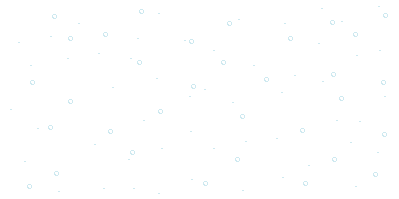 Окна  Городка украсим вытыканками ручной работы:символами года, снежинками и шарами, ветками и варежками, Волшебницей Метелицей и, конечно, Снеговиками.
Внутри
Снаружи
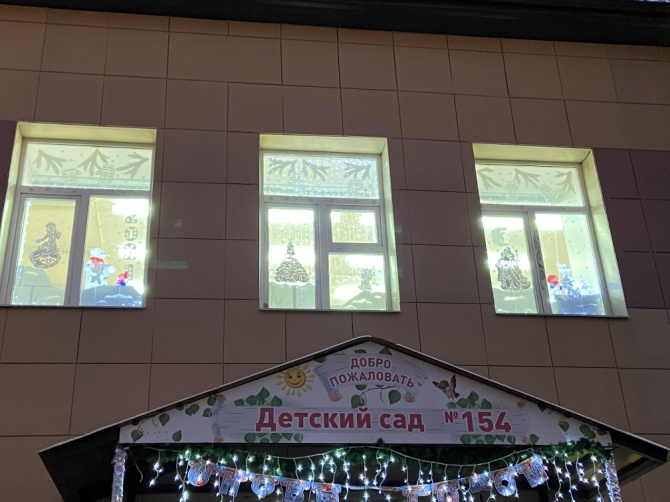 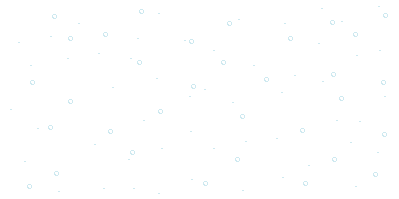 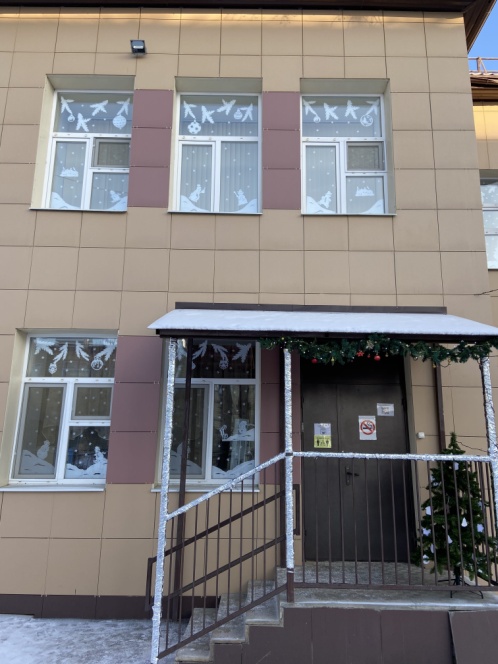 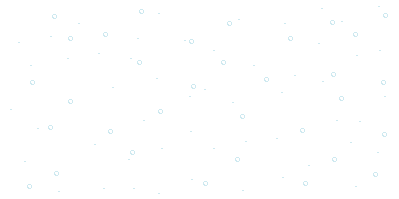 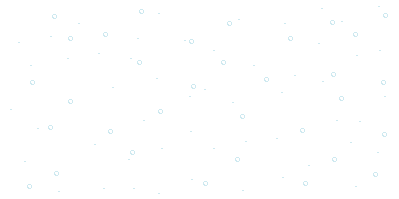 Настоящие  ели –малютки в нашем Городке украшены елочными игрушками, 
выполненные детьми своими руками, вместе с родителями или просто, 
купленными в магазине
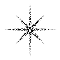 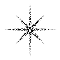 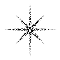 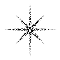 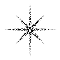 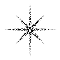 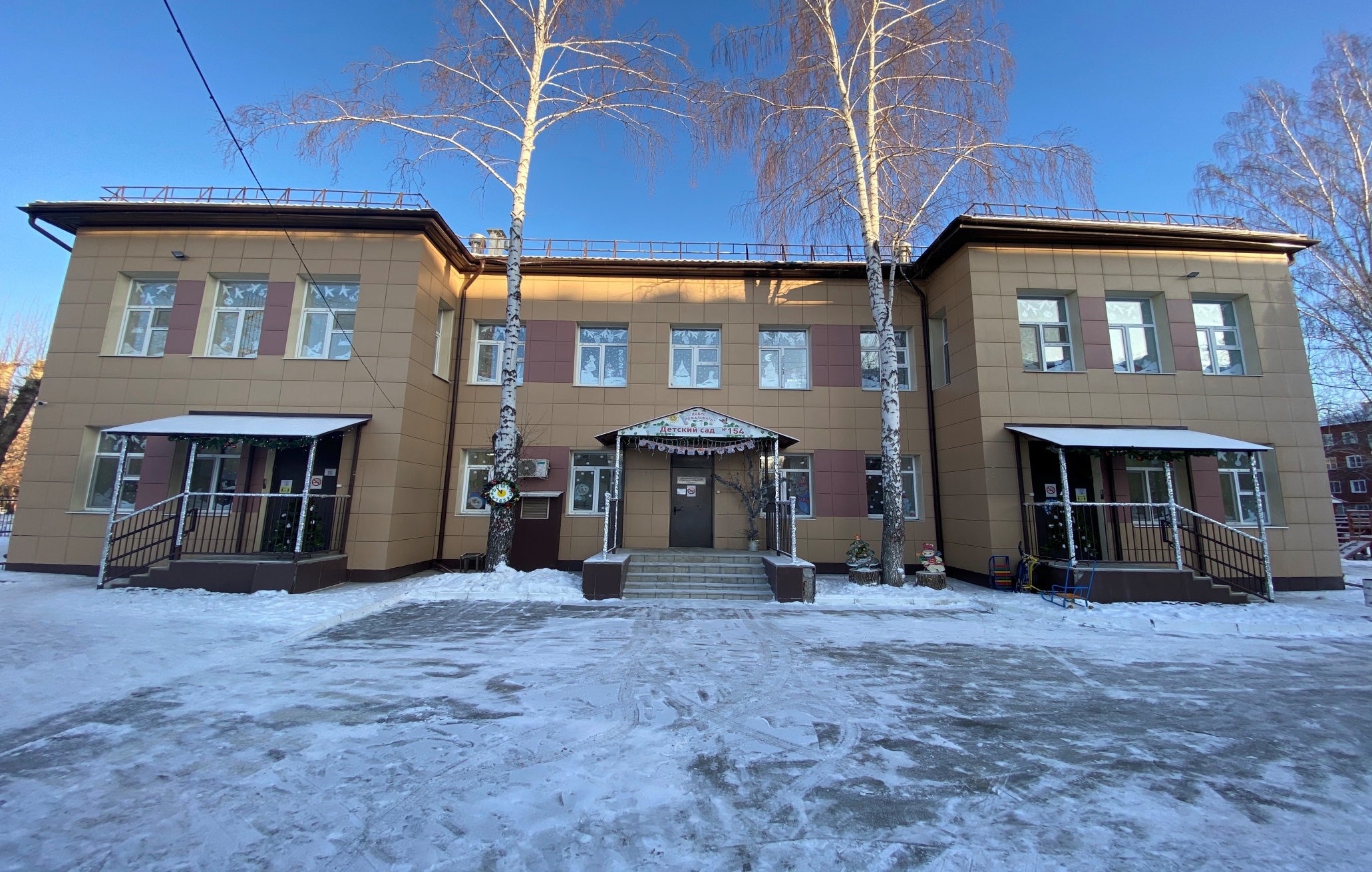 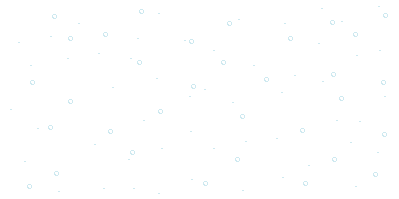 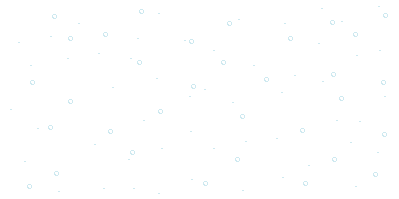 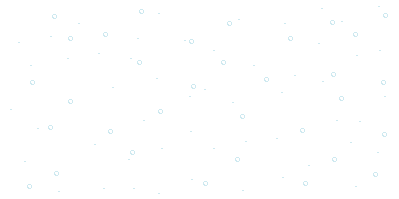 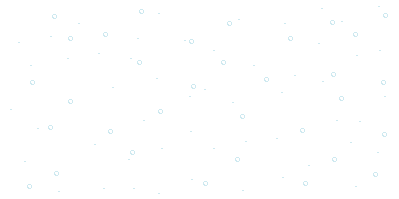 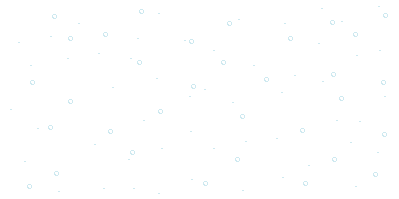 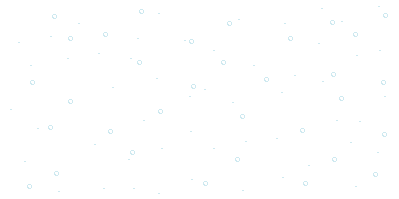 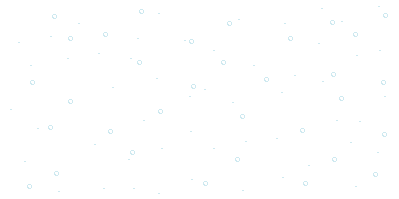 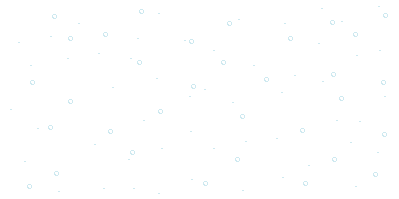 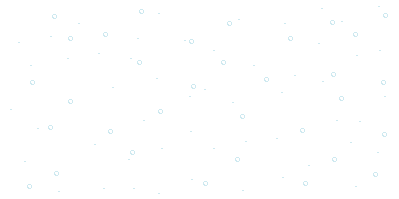 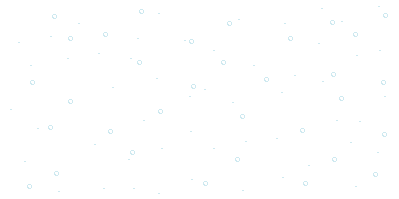 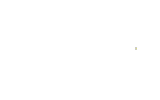 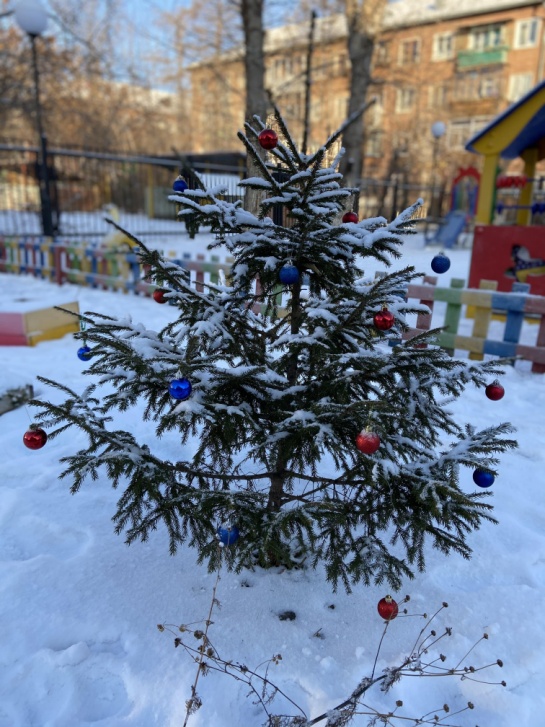 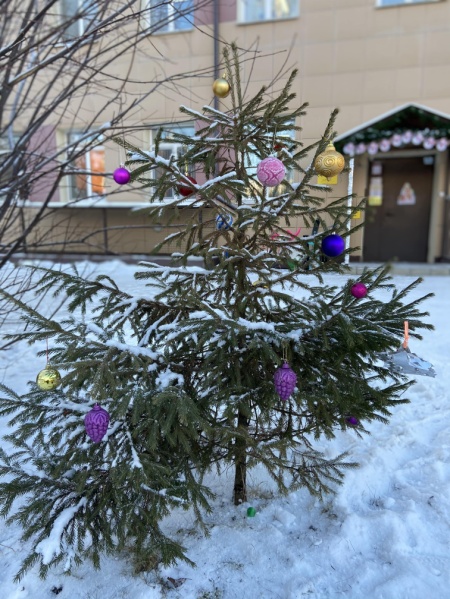 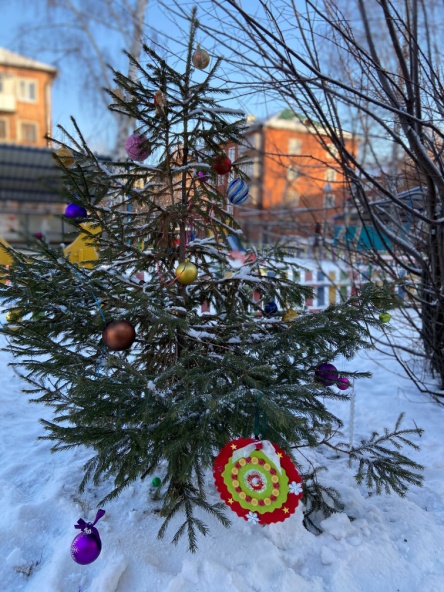 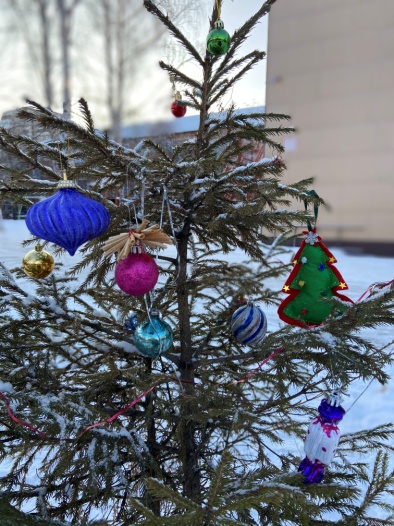 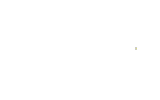 Фасад Городка оживших Снеговиков украсили  композициями из веток, обрезанных деревьев, искусственными ёлками и гирляндой из искусственной ели. Светодиодные объемные фигуры   размещены возле центрального входа .
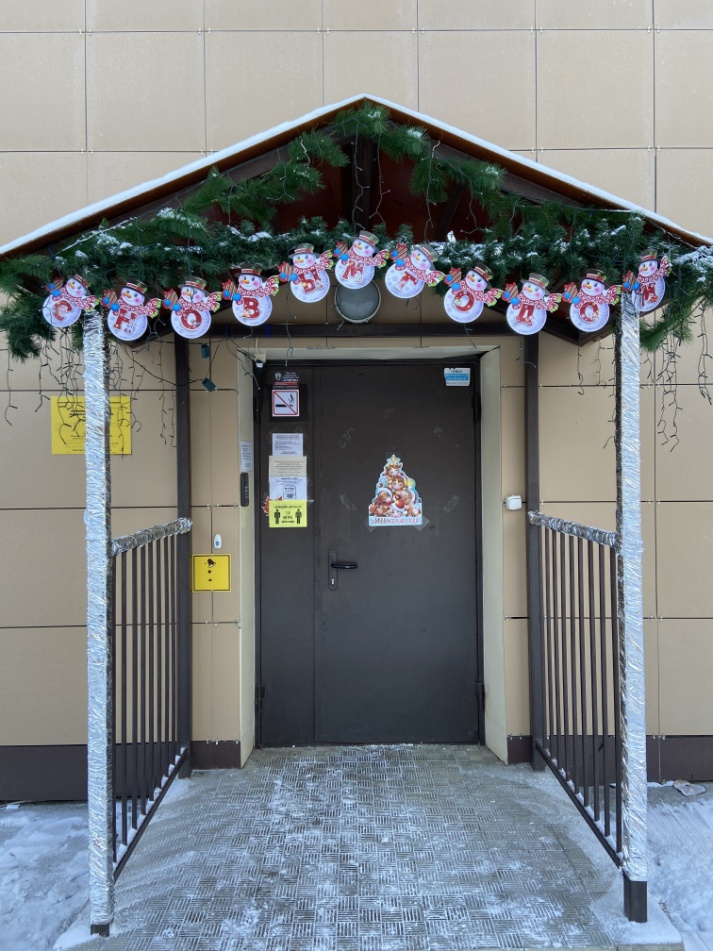 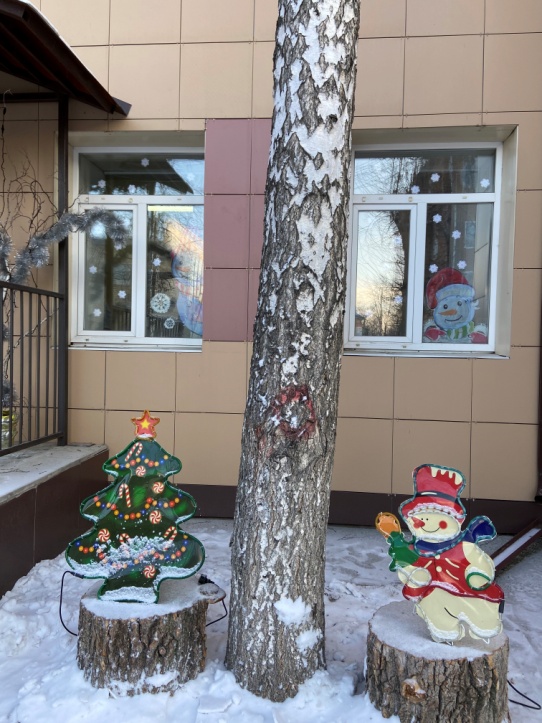 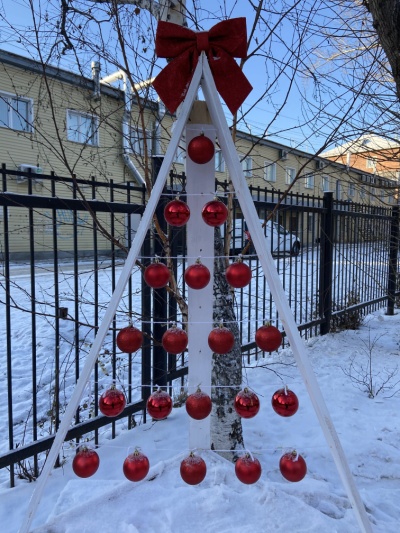 Входные группы , фасад здания, оформлены световыми занавесами или светодиодными гирляндами. Весь Городок освещается волшебными огоньками.
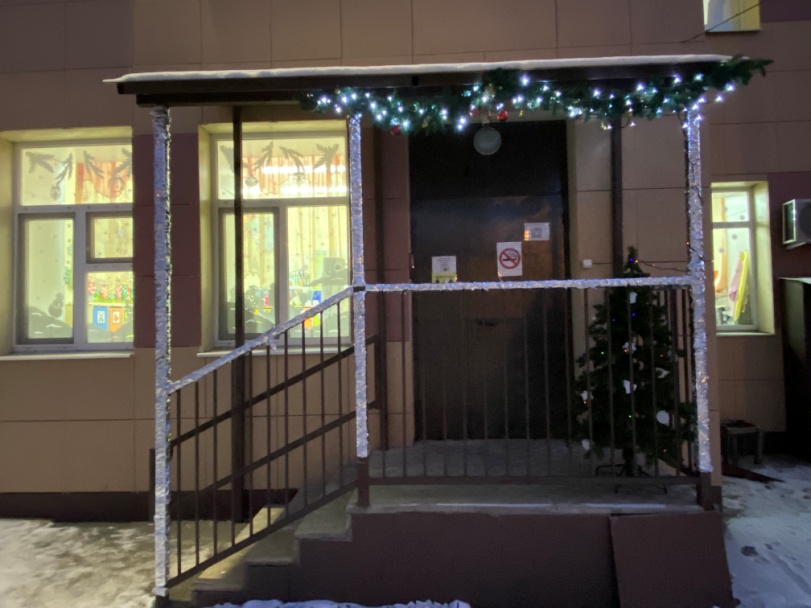 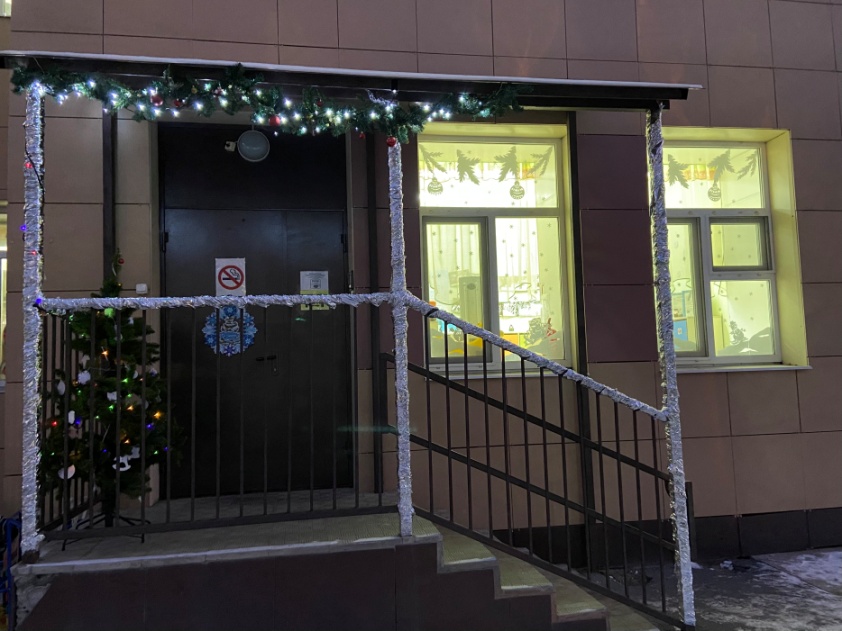 Руками родителей и детей выполнены и украшения для веранд на прогулочных участках Городка
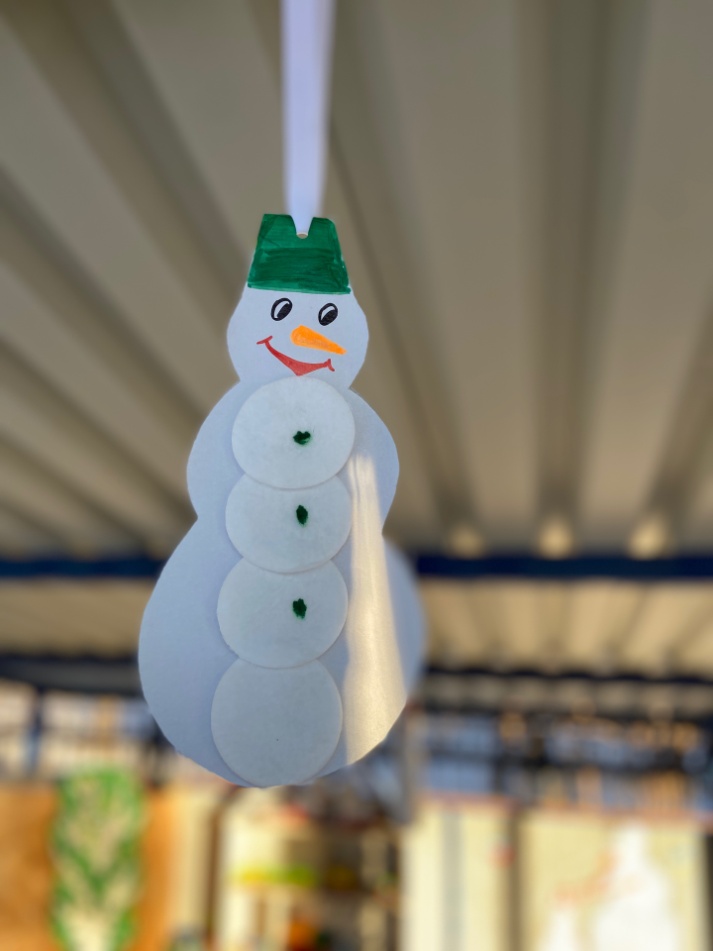 Из окон здания выглядывают его жители - ожившие Снеговики.Новогодние часы соорудил, разрисовал окна житель нашего микрорайона в подарок на Новый год нашим деткам. Наш Дед Мороз-Дядя Коля
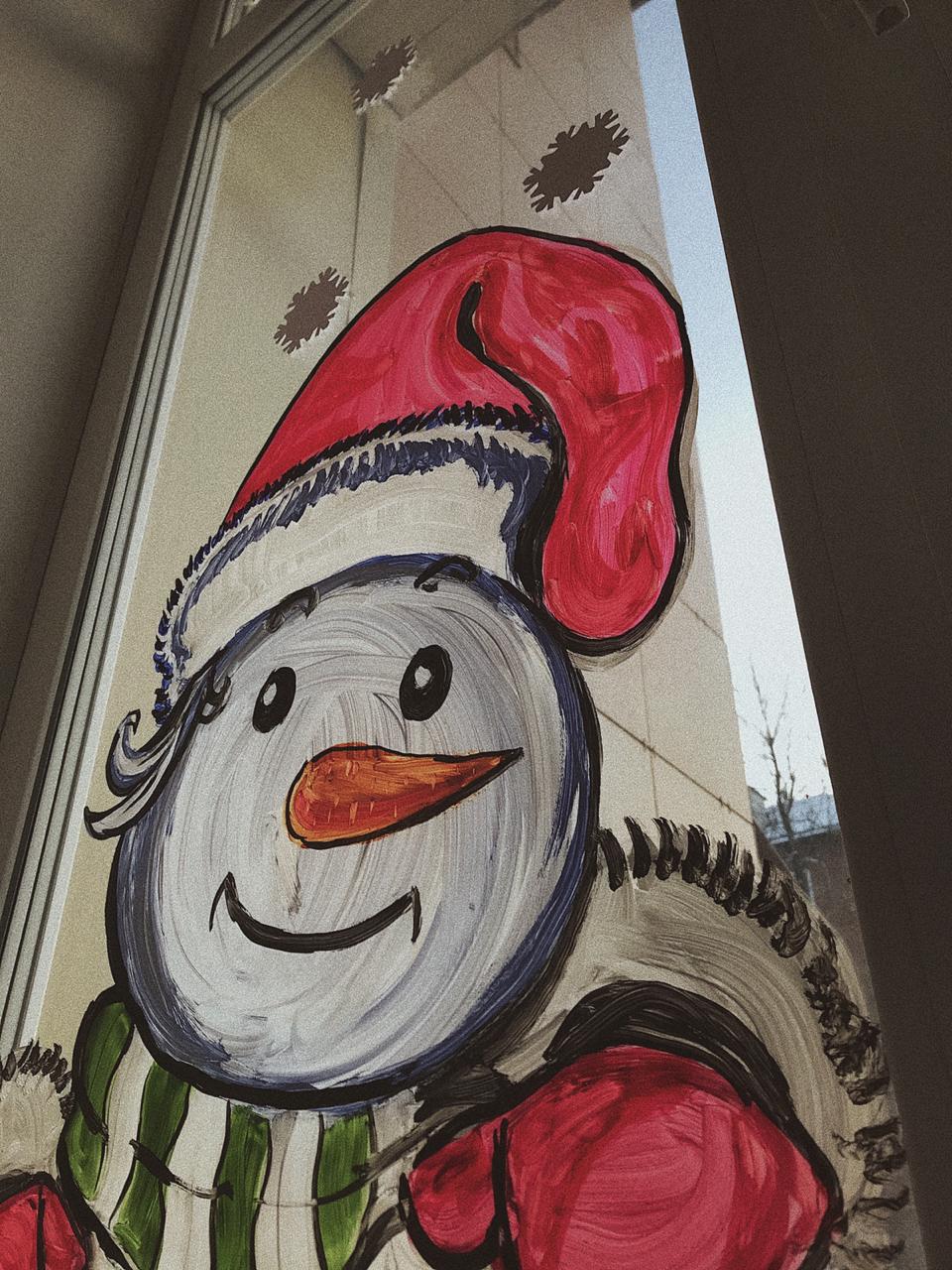 Выставка семейных плакатов «Мой друг - Снеговичок» разместилась на  групповых верандах нашего Городка
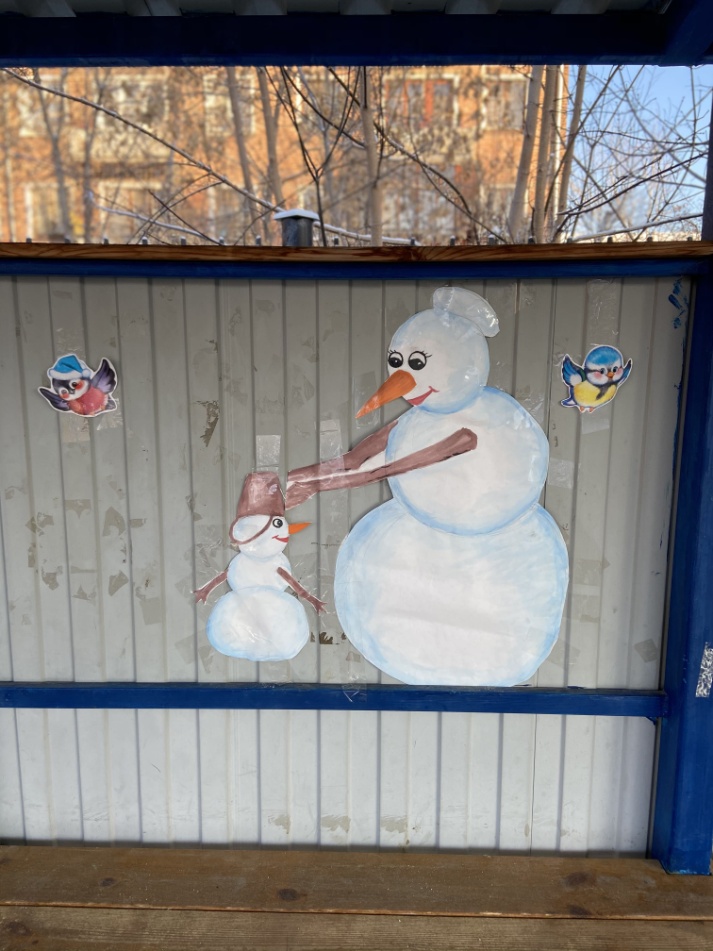 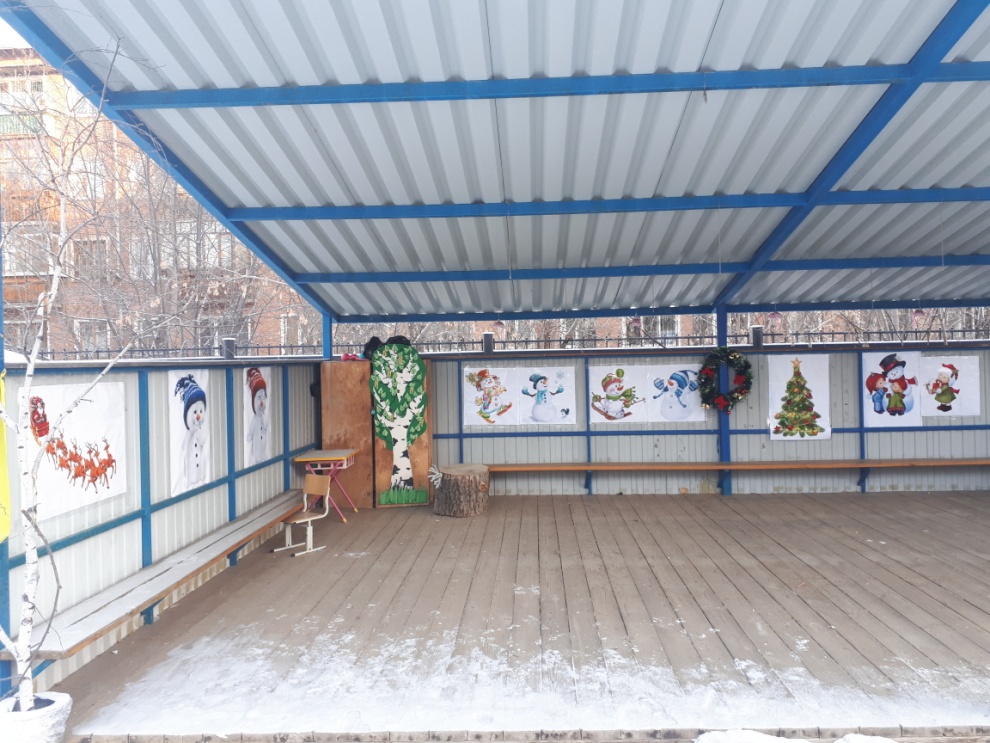 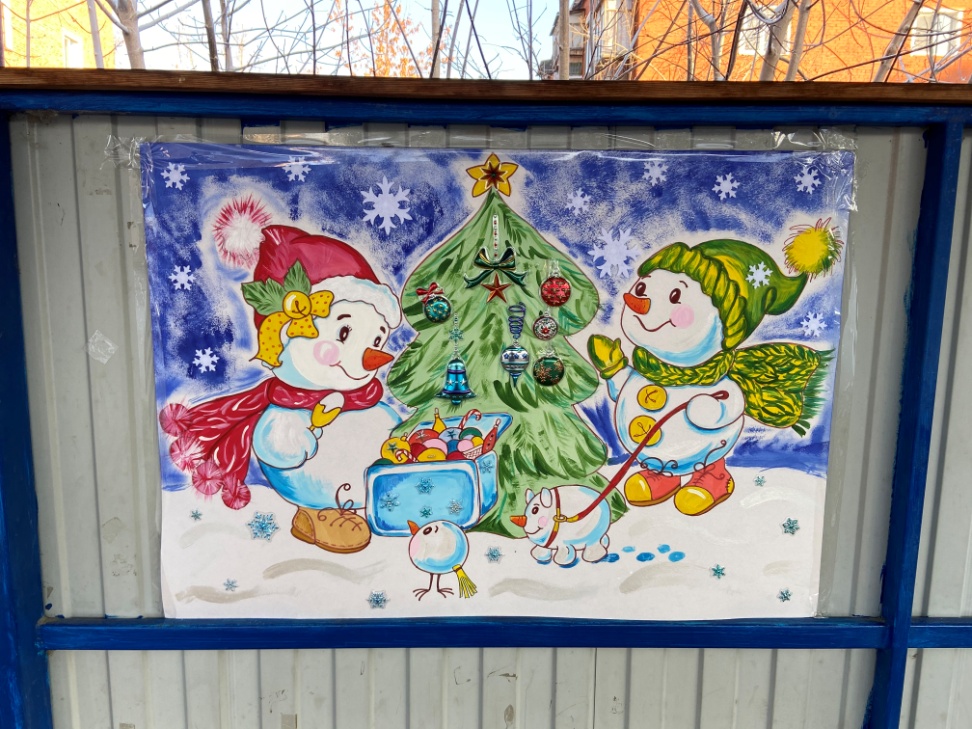 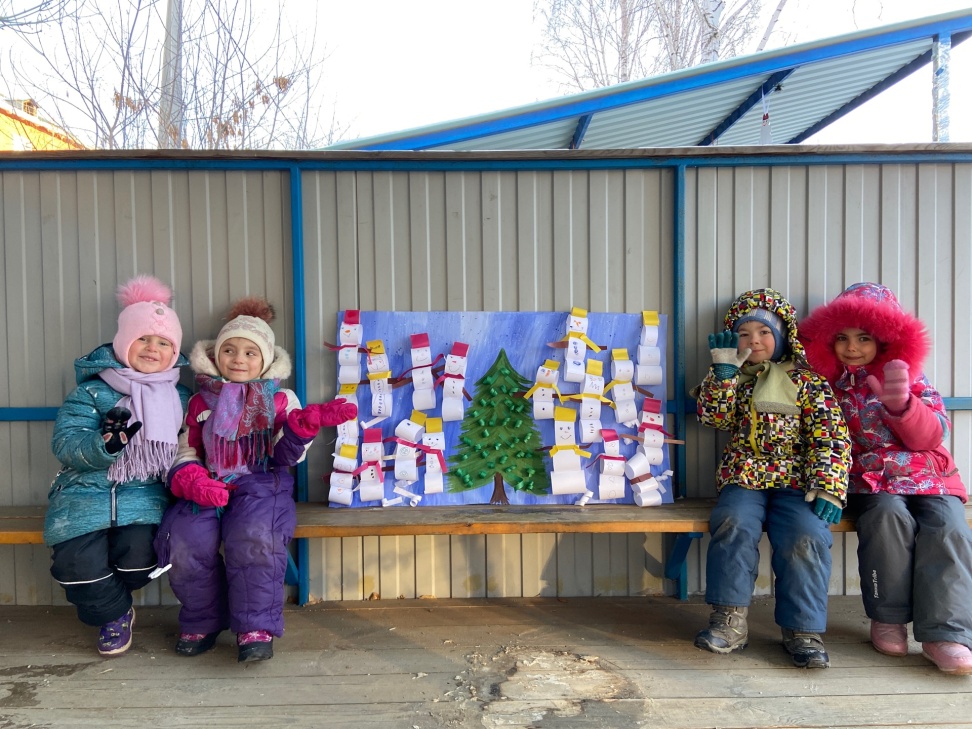 Снеговики из известных мультфильмов украсили территорию нашего Городка. Ожившие Снеговики катаются на санках, коньках и лыжах
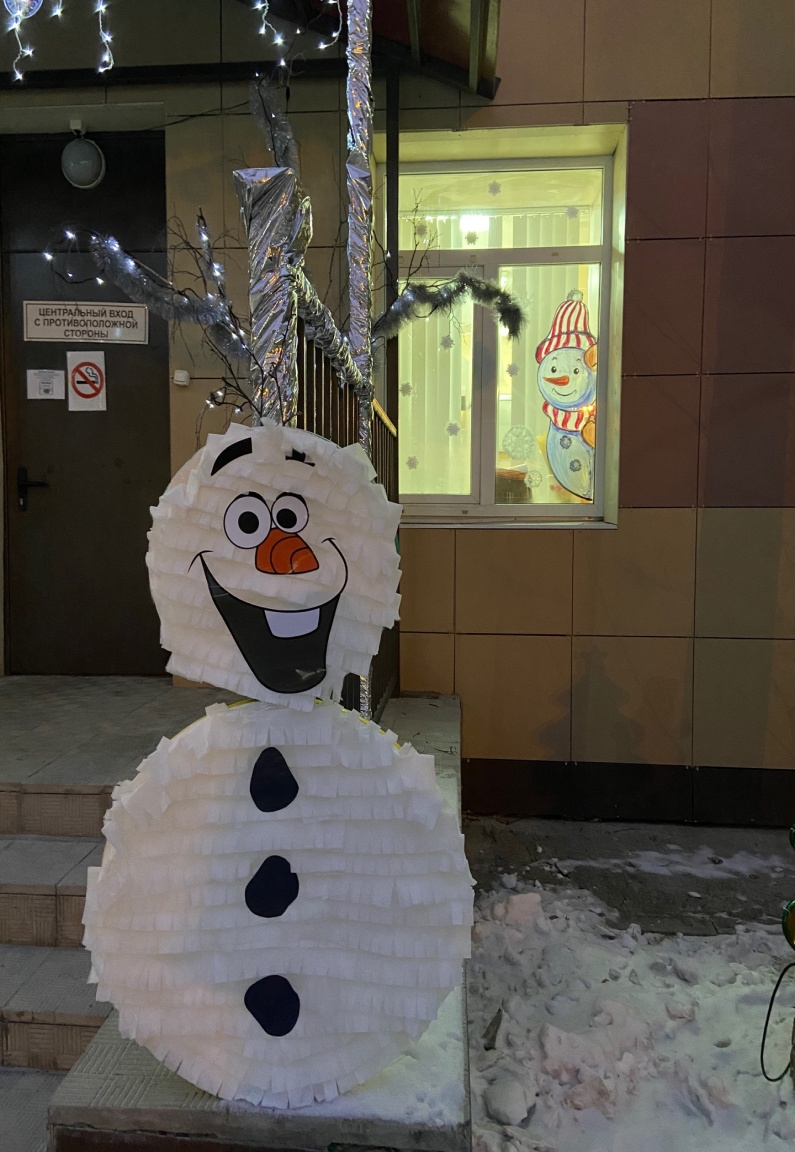 Согласно восточному календарю, наступающий год можно назвать и  годом Коровы.Корова — символ материнства, святости и милосердия.Поэтому свой час - наступление Нового 2021 года, в гостях  у нас ожидает наша корова Маша!
Веранды нашего Городка украсили красавицы-Ёлки, они - воплощение идей наших педагогов. Скоро и они засверкают волшебными огнями.
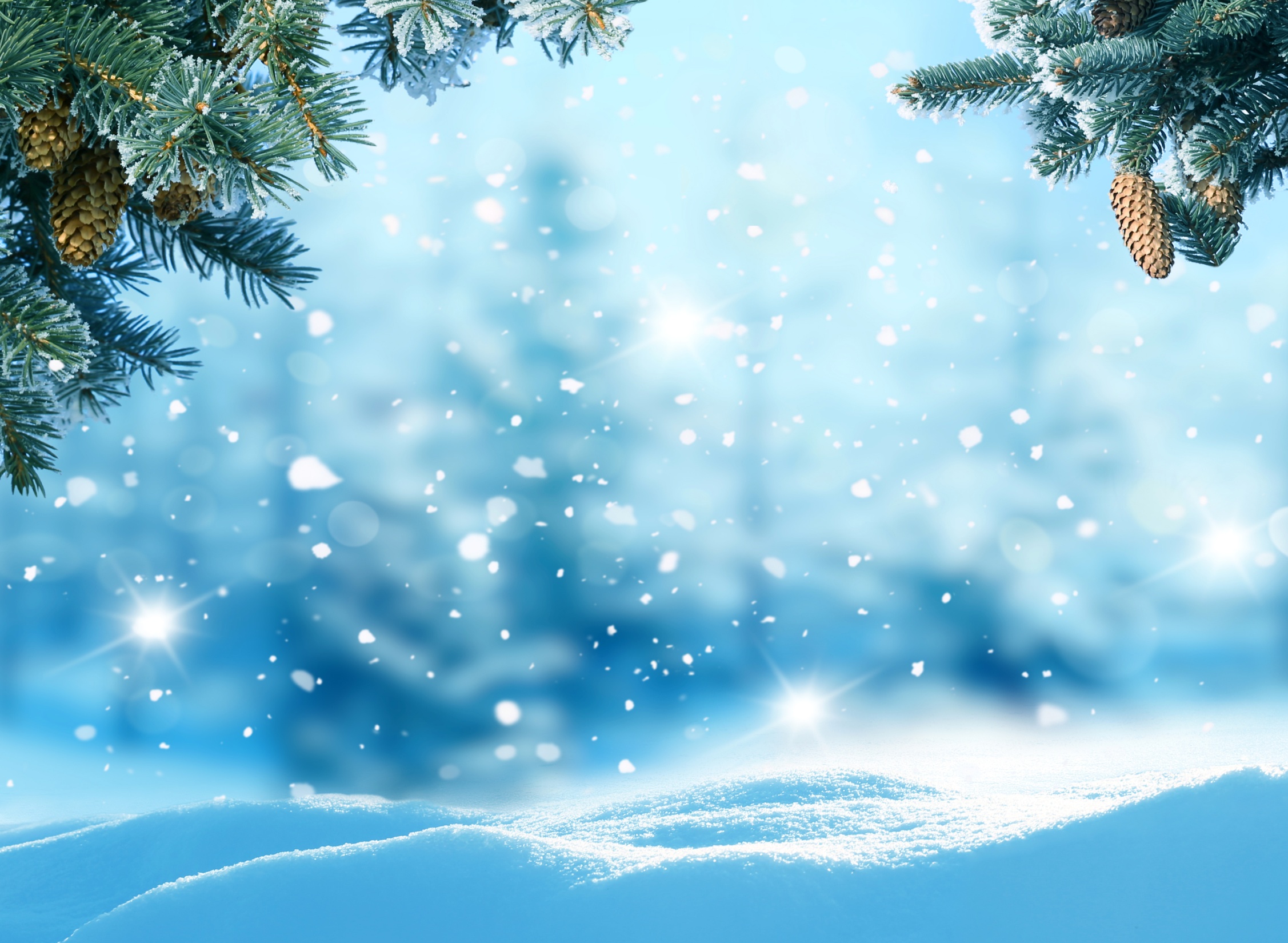 Смотрите далее...
Совсем скоро мы представим ледяные скульптуры Снеговичков и станции 
для зимних забав и игр нашего Городка.
До встречи!!!
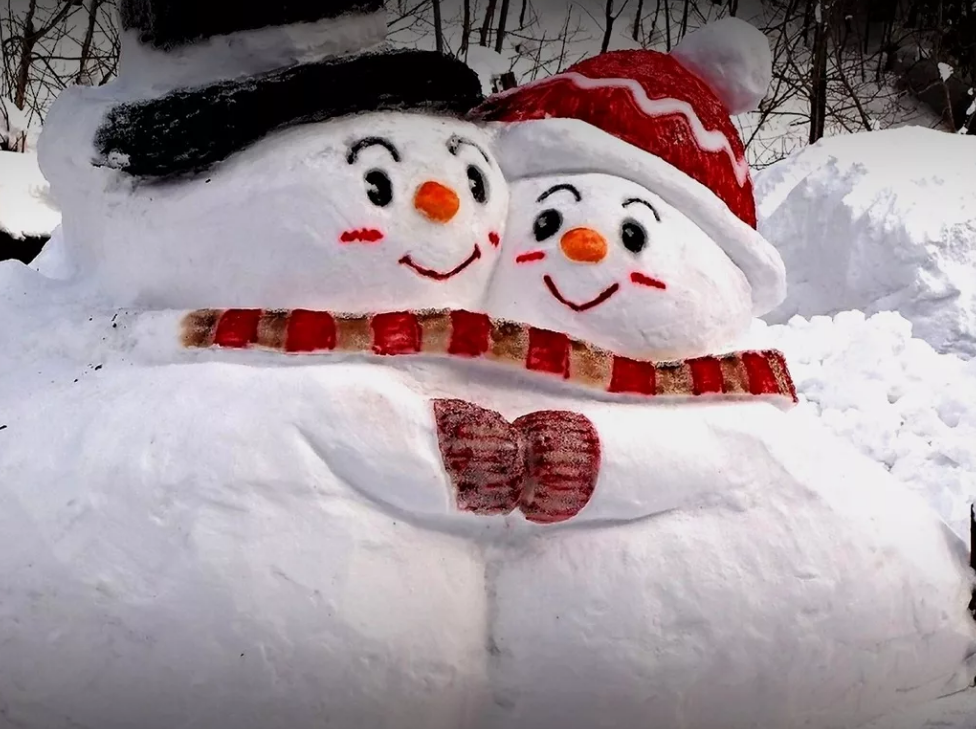